The Postman Always Rings Twice:Attacking and Defending postMessage in HTML5 Websites
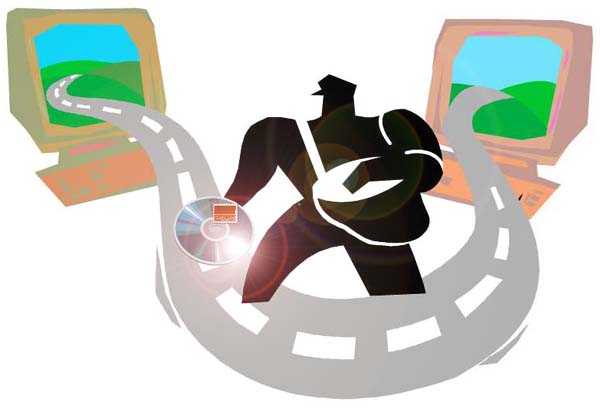 Paper by Sooel Son and Vitaly Shmatikov,
The University of Texas at Austin, NDSS 2013. 

Presented by: 
Sheetal Mutati
Outline
Introduction
Security Risks of postMessage
Consequences of PostMessage  abuse
analysis
Defenses
Conclusion
Same Origin Policy
Web security is based on the same origin policy

(SOP) of browsers disallows scripts loaded from one origin to access another origin 

Two sites do not belong to same origin if they differ in at least one of the three- protocol, domain name or port number
postMessage
When a webpage integrates content from multiple origins, it is often convenient or even necessary for frames from different origins to communicate with each other

HTML5, includes the postMessage facility relaxes the same origin policy by providing a structured mechanism for cross-origin communication

It enables a script to send a message to a window regardless of their respective origins
Using postMessage
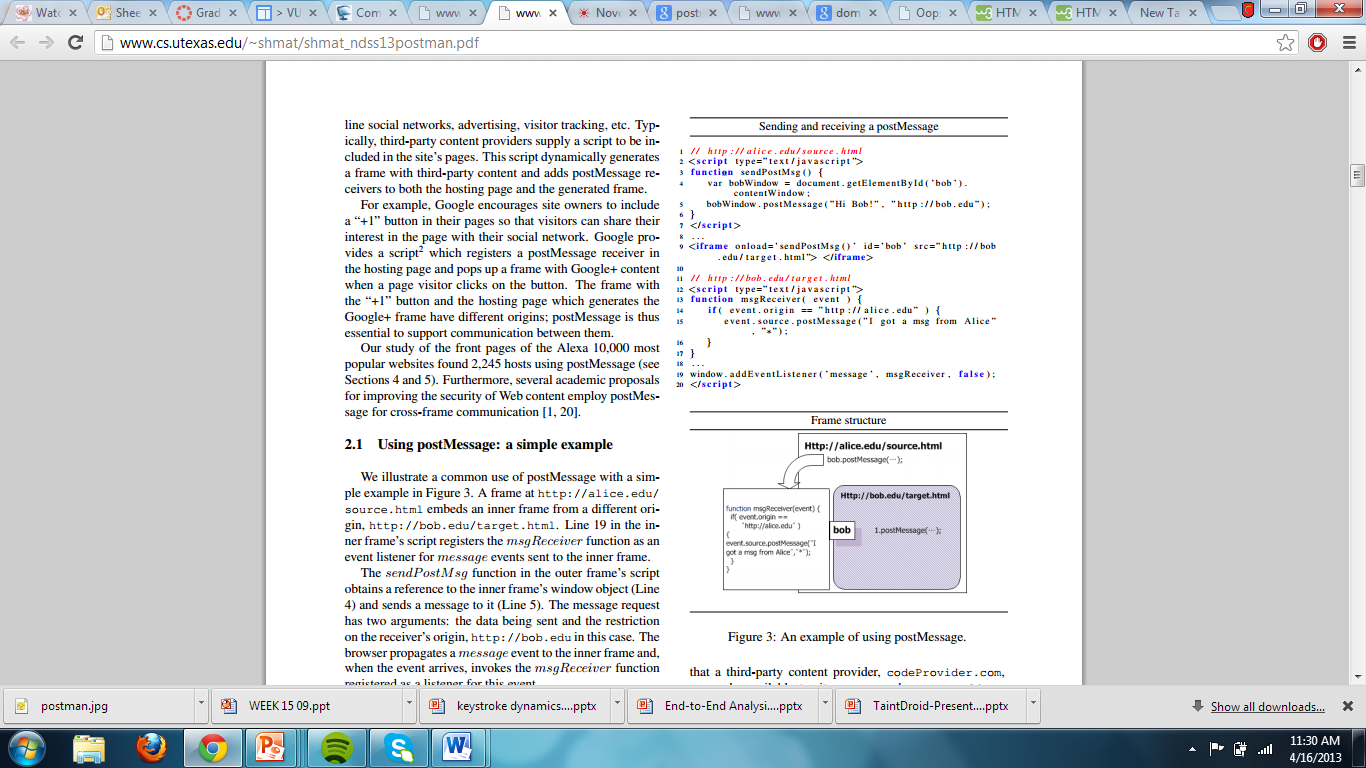 A frame at http://alice.edu/source.html embeds an inner frame from a different origin, http://bob.edu/target.html

msgReceiver function

sendP ostMsg function
Using postMessage
In the screenshot, the web pages loaded in the top window and iframe are from different domains 

On clicking the submit button, the message in textbox is sent to iframe
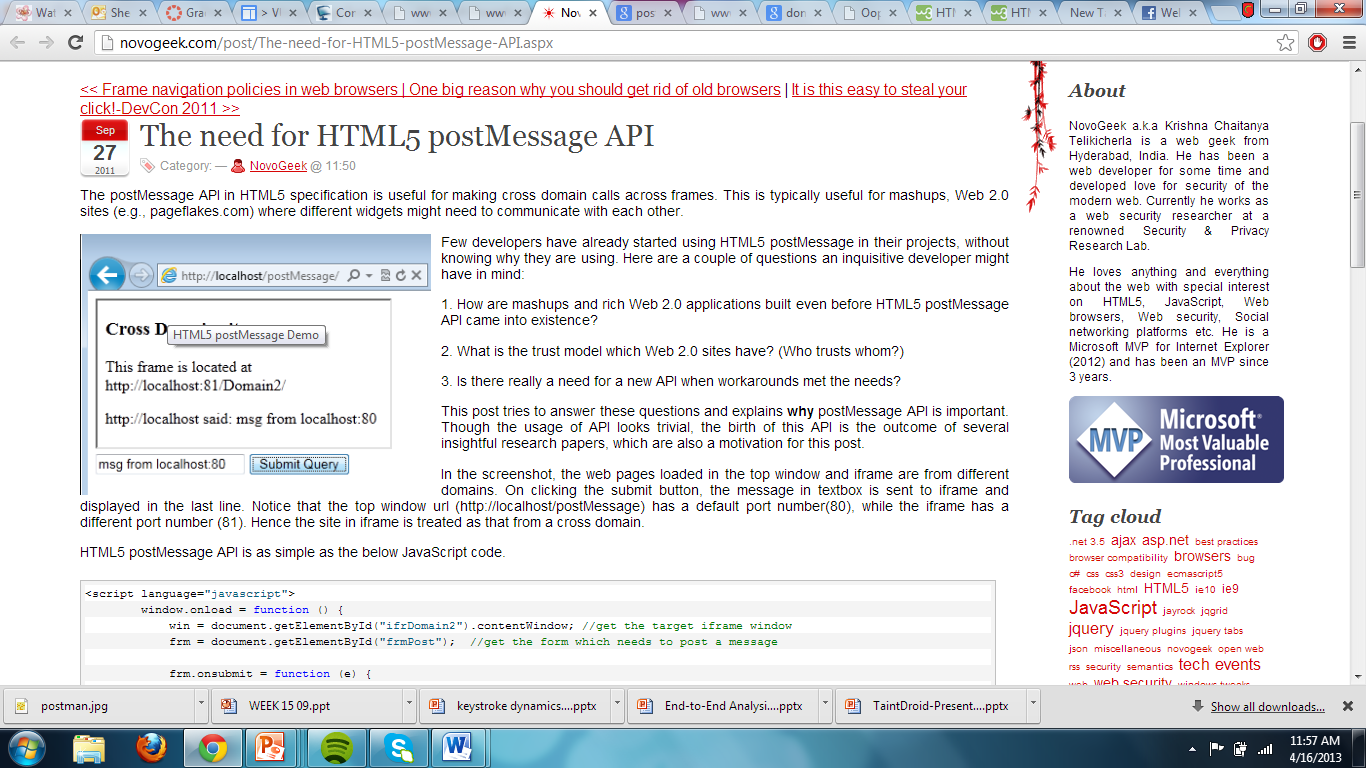 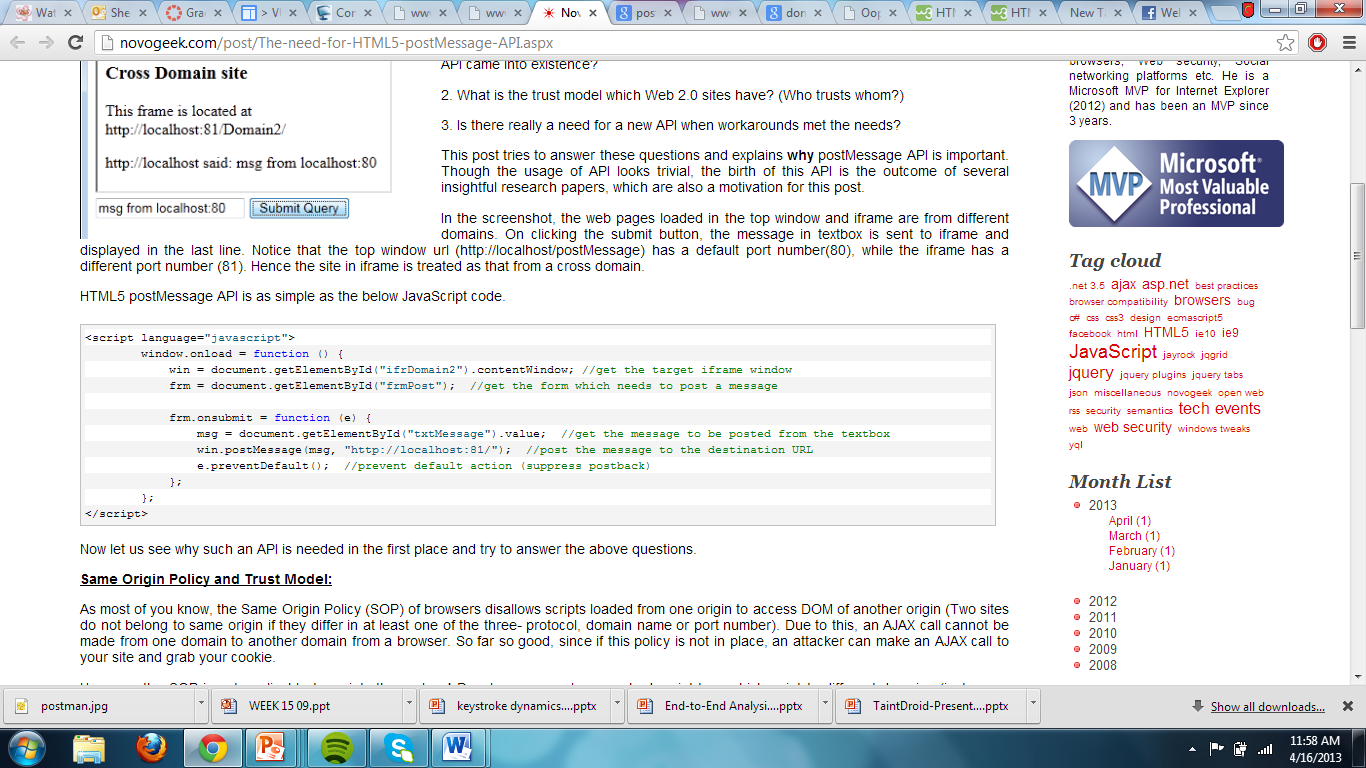 Security Risks of postMessage
Careless use of postMessage is fraught with danger. Cross-document messaging is considered the top HTML5 security threat
Threat Model
Light
Heavy
Light threat model
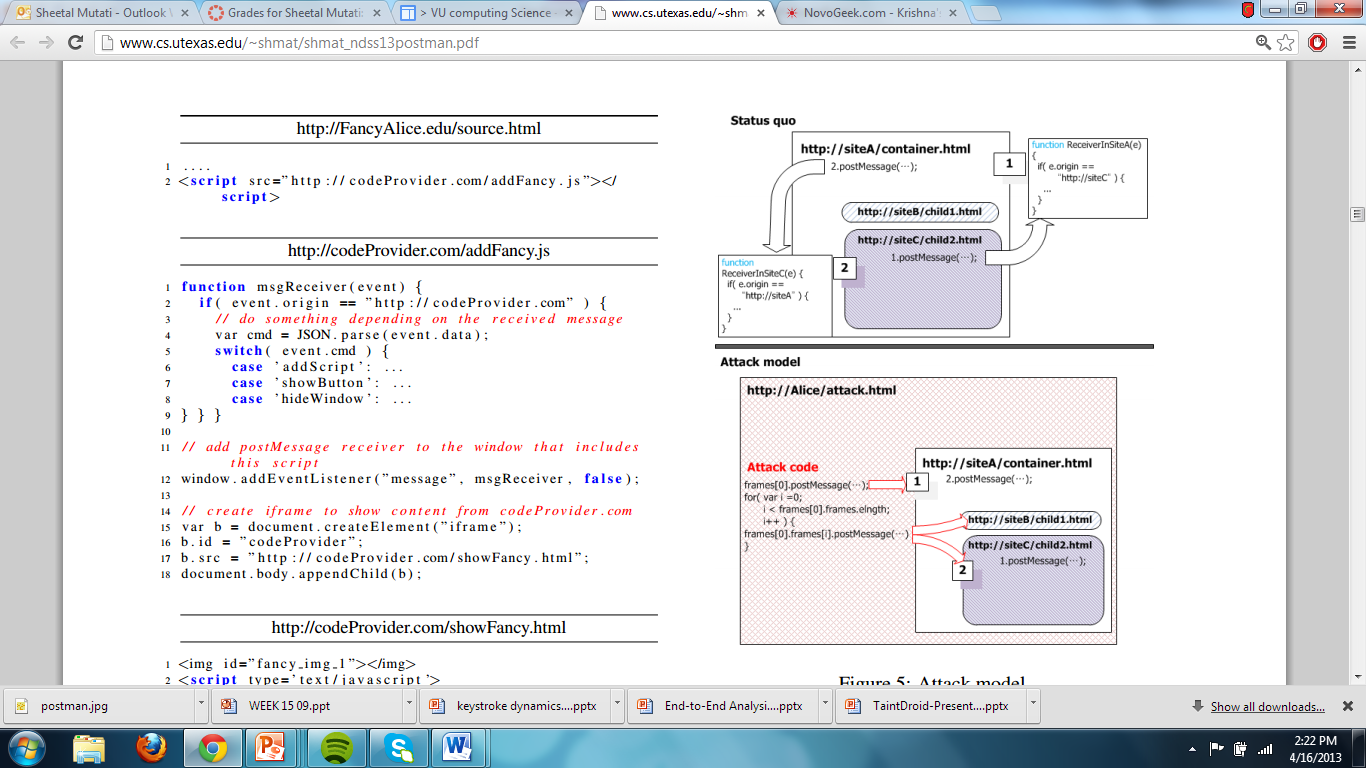 siteA  adds third-party content from siteB and siteC  by including scripts from these sites. These scripts run in siteA’s origin and create inner frames whose origins are siteB and siteC, respectively
Light threat model
To enable the parent frame (origin: siteA) to send messages to an inner frame (origin: siteB), the script from siteB running in the inner frame attaches a receiver  to the inner frame 

Similarly, to enable the parent frame to receive messages from an inner frame (origin: siteC), the script from siteC running in the parent frame attaches a receiver to the parent frame
This setup opens a hole in the same origin policy

The postMessage mechanism does not guarantee that messages sent to siteB actually come from siteA. In particular, if a malicious page includes siteA as a (possibly invisible) frame, it can send messages to both siteA and its descendant third-party frames
Heavy threat model
If an attacker-controlled page directly includes a thirdparty frame, an origin check cannot prevent the attacker from sending messages to this frame. This is because third-party content is intended to accept messages from the hosting page
 
Unfortunately, third-party content may contain vulnerabilities. For example, it may use the data from received messages in executable scripts or write it into local storage. This may give the attacker a way to inject malicious code into the content provider’s origin
Consequences of postMessage abuse
Some unprotected or badly protected postMessage receivers use the data from received messages in executable scripts


This opens the door to cross-site scripting attacks and, in general, injection of arbitrary malicious content into both their origin and the origin of any page that includes ﬂawed third-party content
Consequences of postMessage abuse
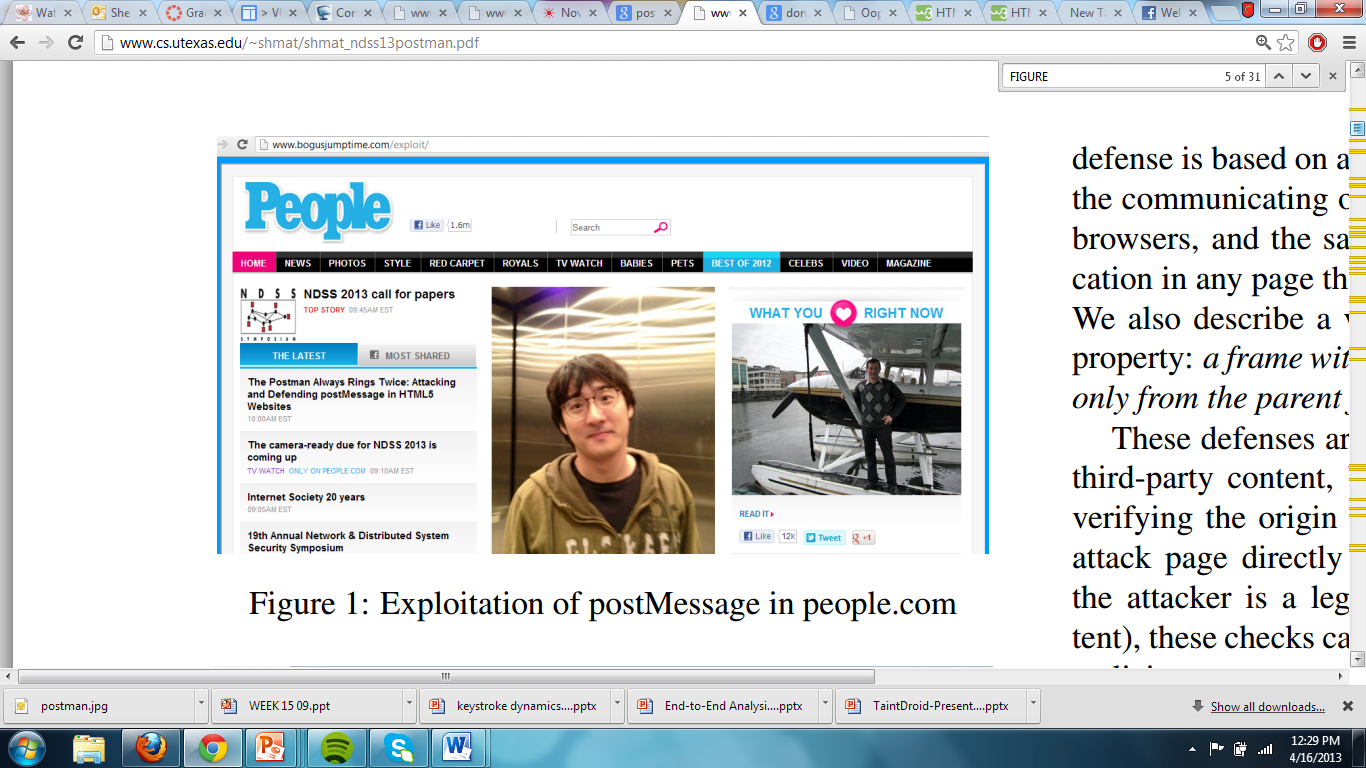 This shows an exploit against the front page of people.com. The front page of people.com was altered with the NDSS 2013 Call for Papers and the photos of the authors of this paper

This page includes a third-party script from jumptime.com
Consequences of postMessage abuse
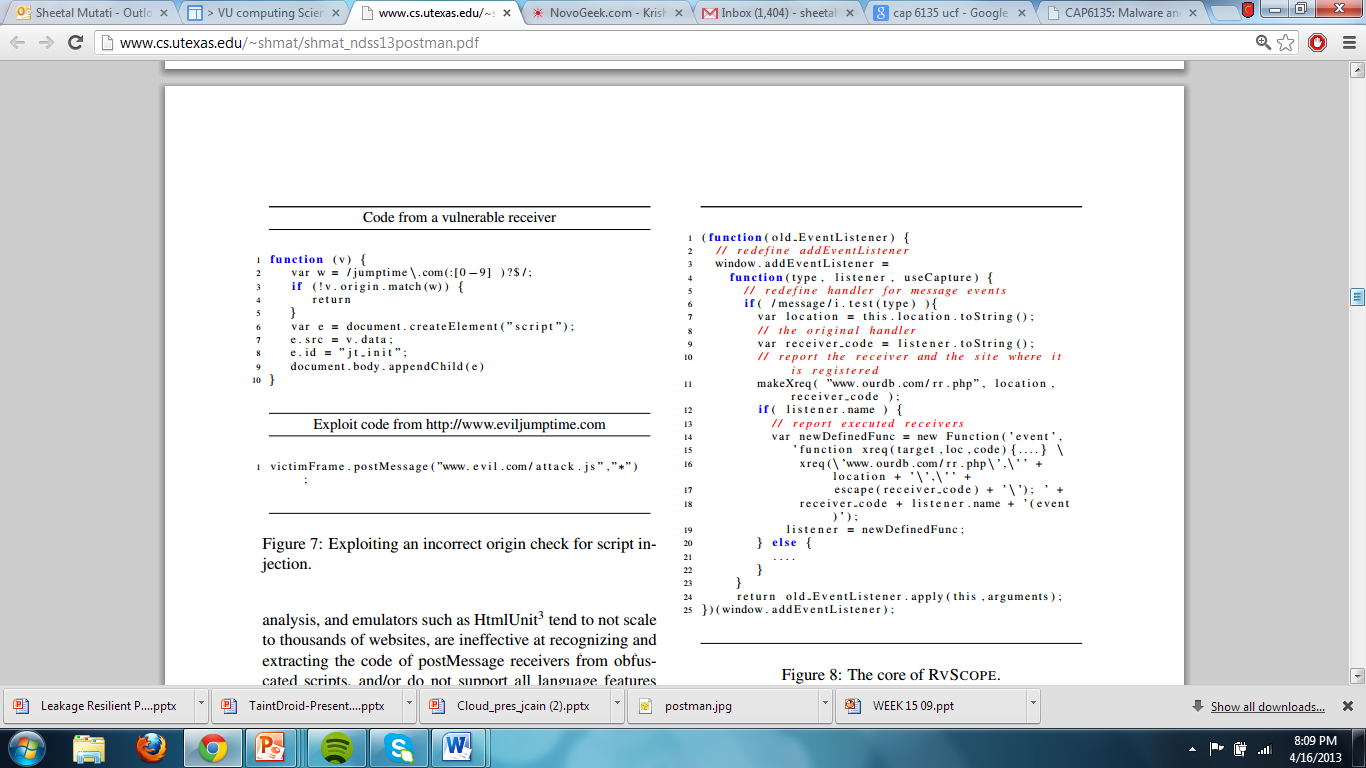 Line 3 aims to ensure that the source of the message is in the jumptime.com origin, but the regular expression is incorrect

The check thus accepts messages from any origin ending in “jumptime.com”, e.g., eviljumptime.com resulting in  injection of arbitrary scripts into any page that includes the jumptime.com script 

.
Consequences of postMessage abuse
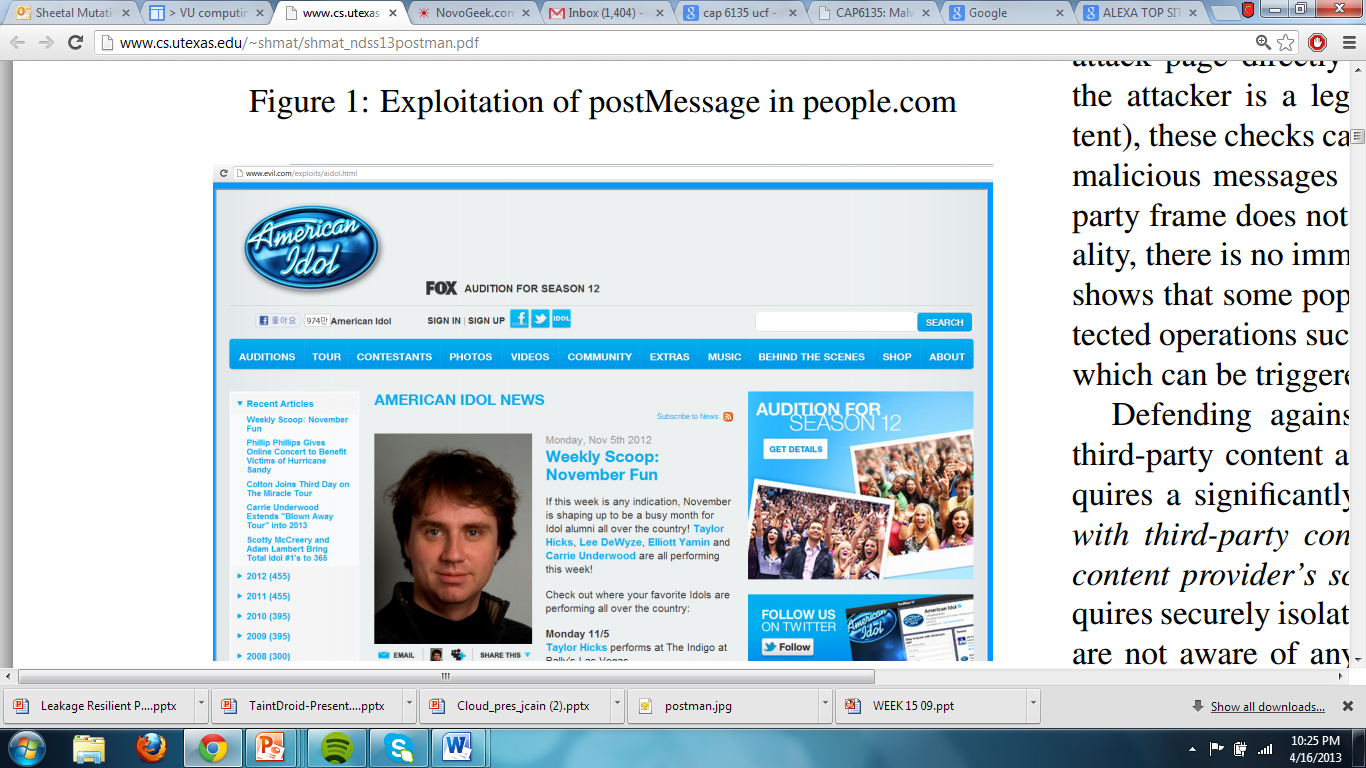 This shows a similar attack in which the photo of a prominent security researcher has been injected into americanidol.com
ANALYSIS
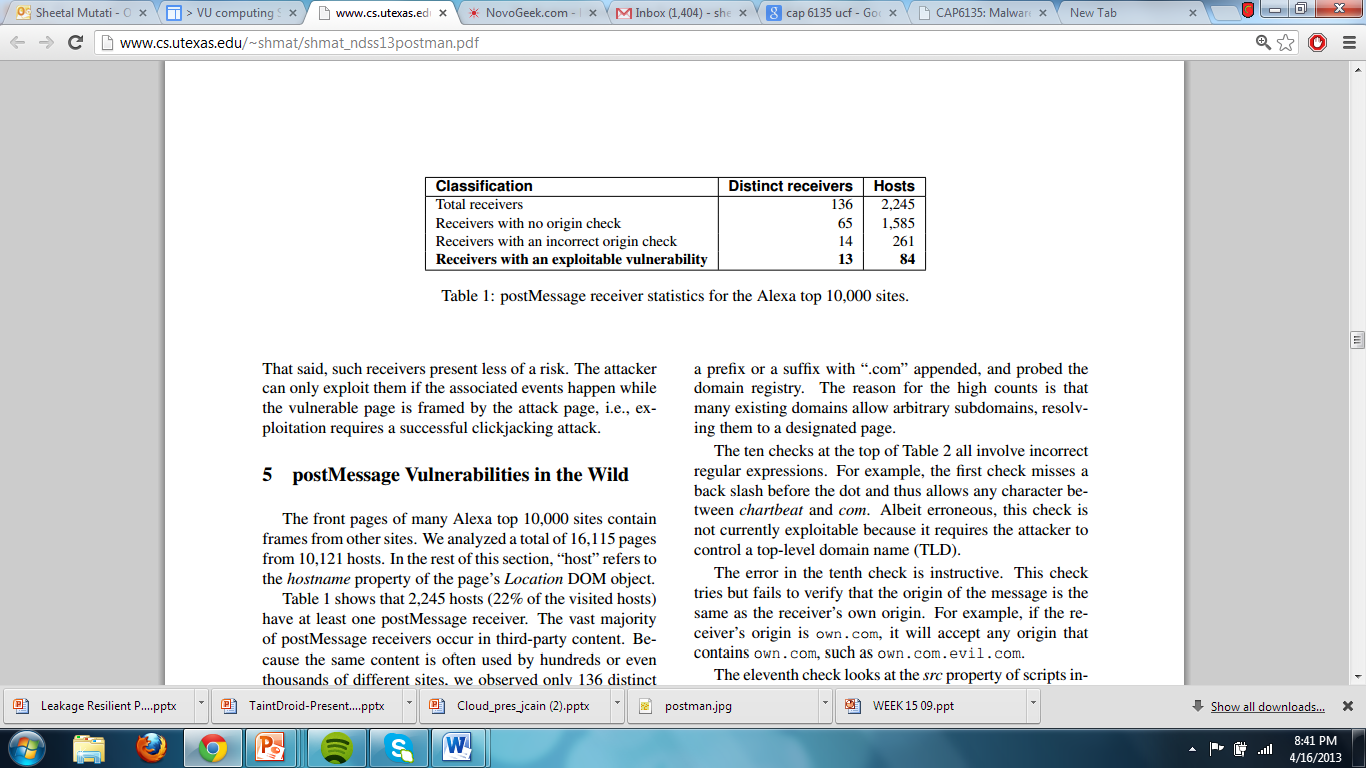 Analyzed the front pages of the Alexa top 10,000 websites and found 2,245 distinct hosts using postMessage
ANALYSIS
Table 1 shows that 2,245 hosts (22% of the visited hosts) have at least one postMessage receiver

Because the same content is often used by hundreds or even thousands of different sites, only 136 distinct receivers were found in this survey

 65 of these receivers, used by 1,585 hosts, do not perform any checks on the origin of received messages

The third row of Table 1 shows that 261 hosts use 14 distinct receivers that attempt to check the origin of the message, but their checks are semantically incorrect
ANALYSIS
Table 2 shows the incorrect origin checks found in the survey
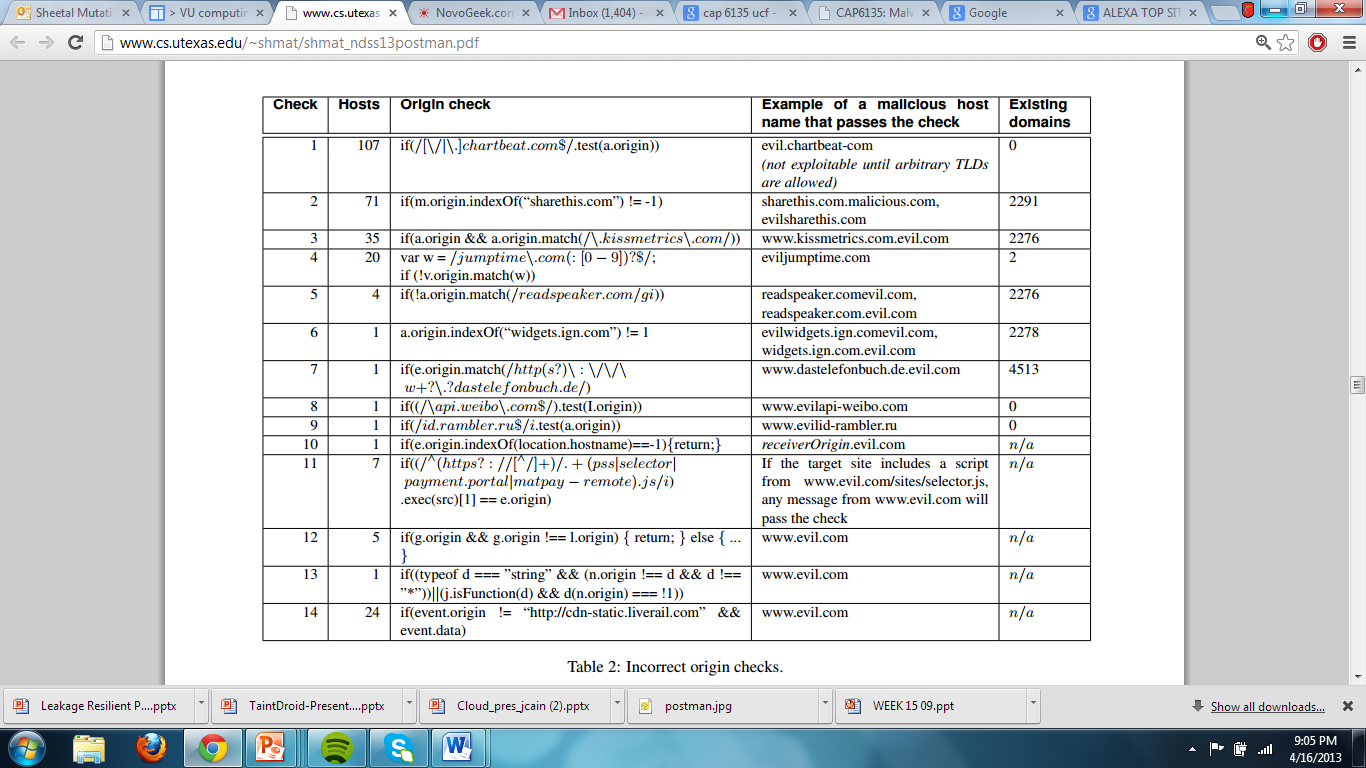 ANALYSIS
The total number of hosts that include postMessage receivers with an incorrect or missing origin check is 1,712(some hosts include multiple receivers)

A receiver with a missing or incorrect origin check has an exploitable vulnerability if it allows the attacker to (1) inject a script, or (2) read or write local storage

13 distinct receivers with exploitable vulnerabilities were found. These receivers compromise the security of 84 different hosts
ANALYSIS
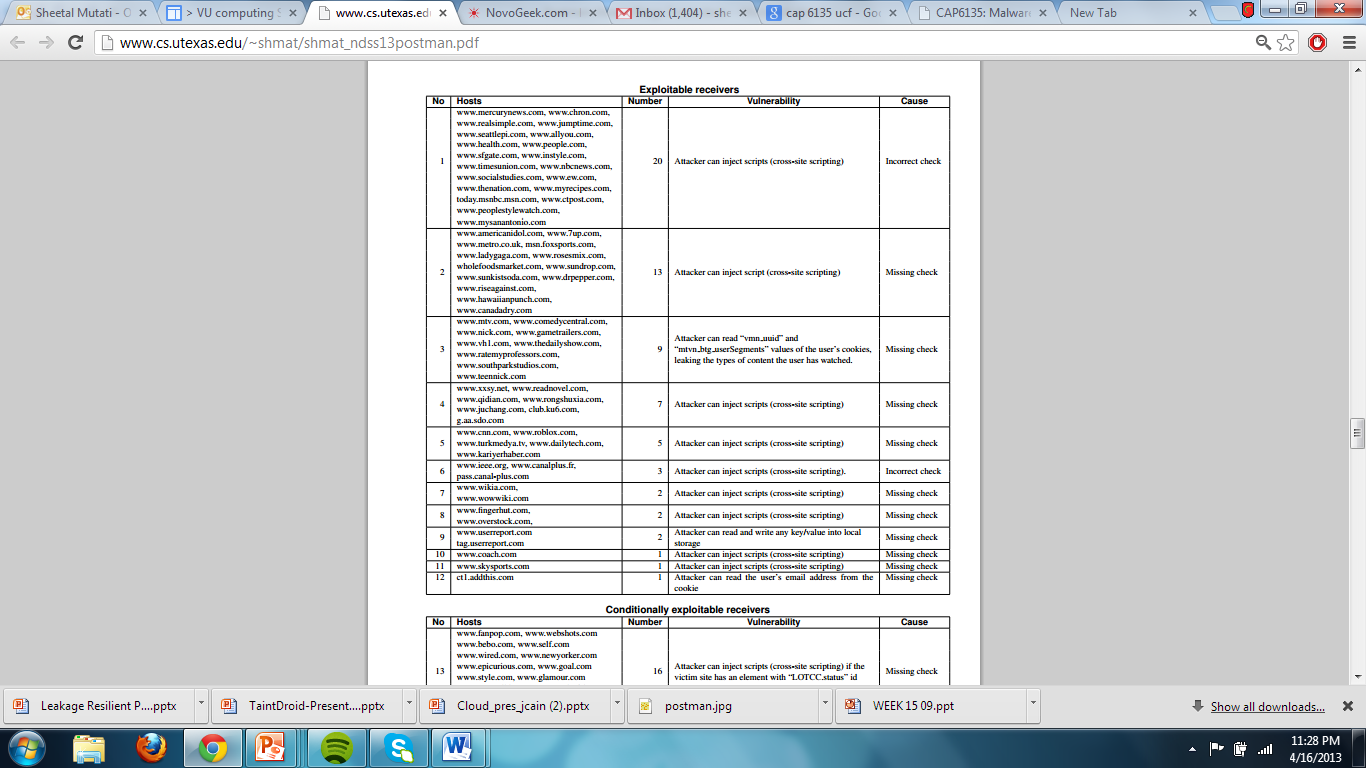 Defenses
Origin-based defense for third-party content
This defense protects against the “light” threat model 

It is based on a simple code pattern that content providers can easily add to their scripts, is supported by all existing browsers, and guarantees the following property:
                   only the origin that loaded a third-party frame can send messages to this frame

The idea behind this defense is to establish a shared secret token between the frame belonging to the site owner (siteOwner) and the inner frame belonging to the thirdparty content provider (provider) 

Scripts from any origin other than siteOwner or provider are prevented from reading the token by the same origin policy
Defenses
Origin-based defense for third-party content
Authenticating messages to third-party frames:

Before creating the provider’s frame, the outer script generates a 64-bit pseudo-random htoken

When the outer script sends a message to the inner frame via postMessage, the outer script must attach the shared secret token to the message data

The postMessage request must also restrict the origin of the recipient to the provider’s origin

 The message receiver function in the inner frame authenticates messages by checking whether their data contains the same token as the src attribute of the frame—this is represented by the generic holdtoken function
Defenses
Origin-based defense for third-party content
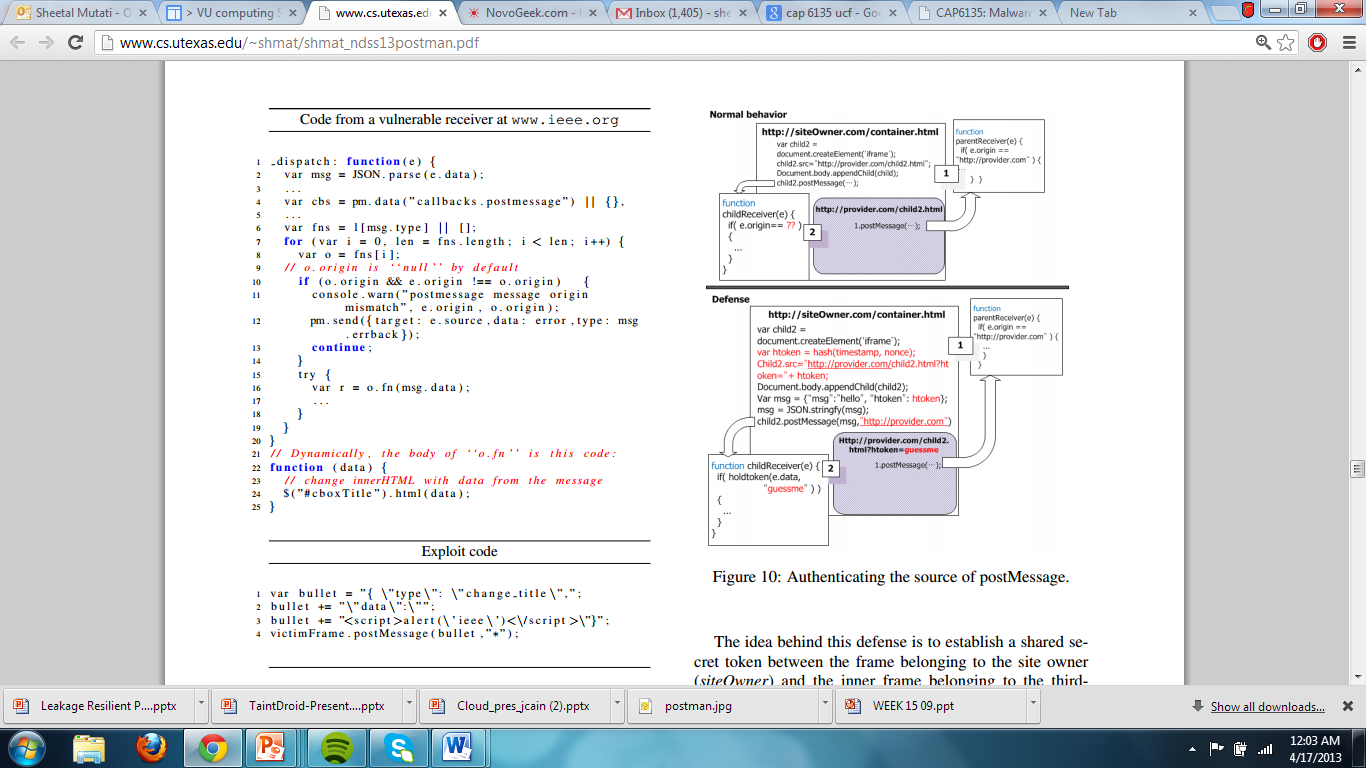 Defenses
Origin-based defense for third-party content
Authenticating messages from third-party frames:

To enable the hosting page to receive messages from the provider’s frame, the outer script may attach a message receiver to this page

Authentication is much simpler in this receiver because the correct origin of the messages is always the provider
Defenses
Frame-based defense for third-party content
Only the immediate parent of the thirdparty frame can send messages to this frame

The property guaranteed by this defense does not allow the third-party content to receive messages from sibling frames that belong to the same origin
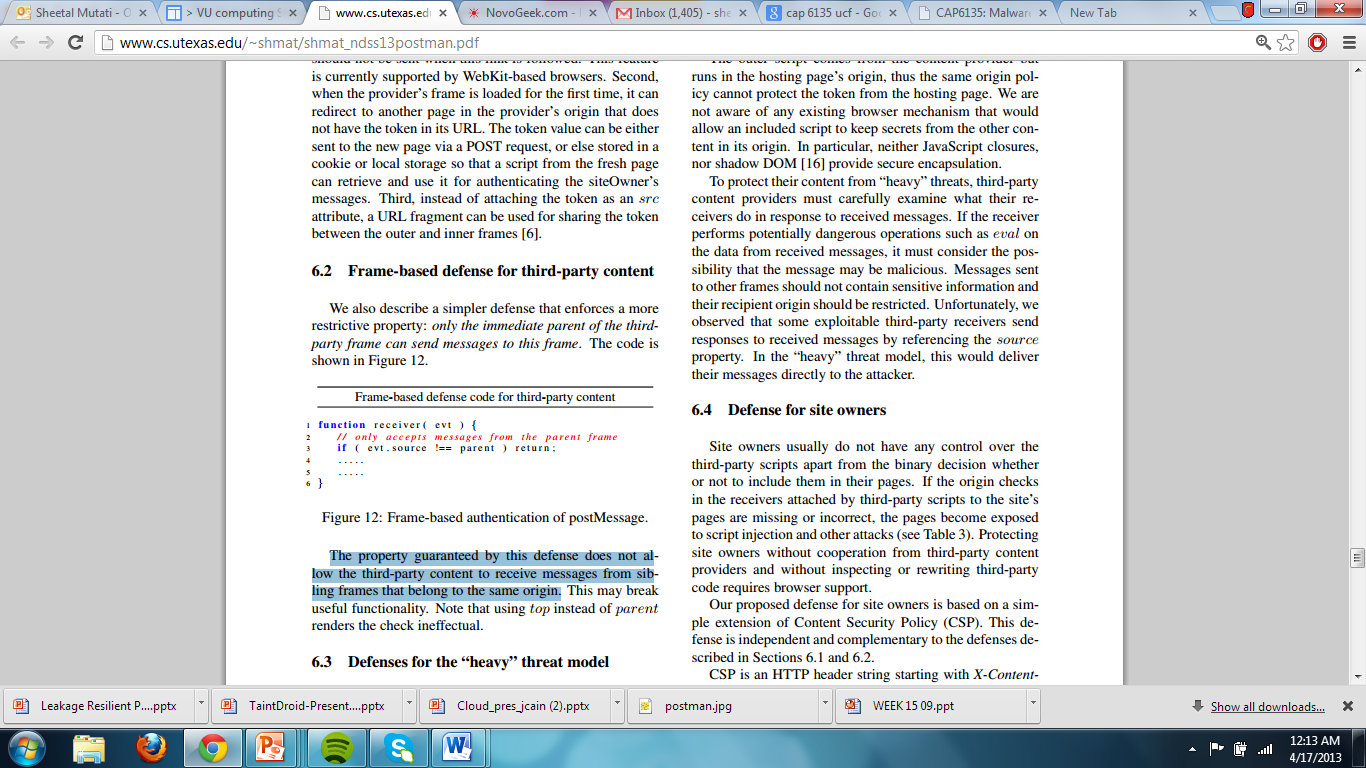 Defenses
Defenses for the “heavy” threat model
To protect the content from “heavy” threats, third-party content providers must carefully examine what their receivers do in response to received messages 

If the receiver performs potentially dangerous operations such as eval on the data from received messages, it must consider the possibility that the message may be malicious 

Messages sent to other frames should not contain sensitive information and their recipient origin should be restricted
Defenses
Defense for site owners
This  is based on a simple extension of Content Security Policy (CSP)

It instructs Web browsers how to conﬁne the origins of Web resources

For example, the following CSP tells the browser to fetch or execute scripts only from https://api.valid.com or the site itself
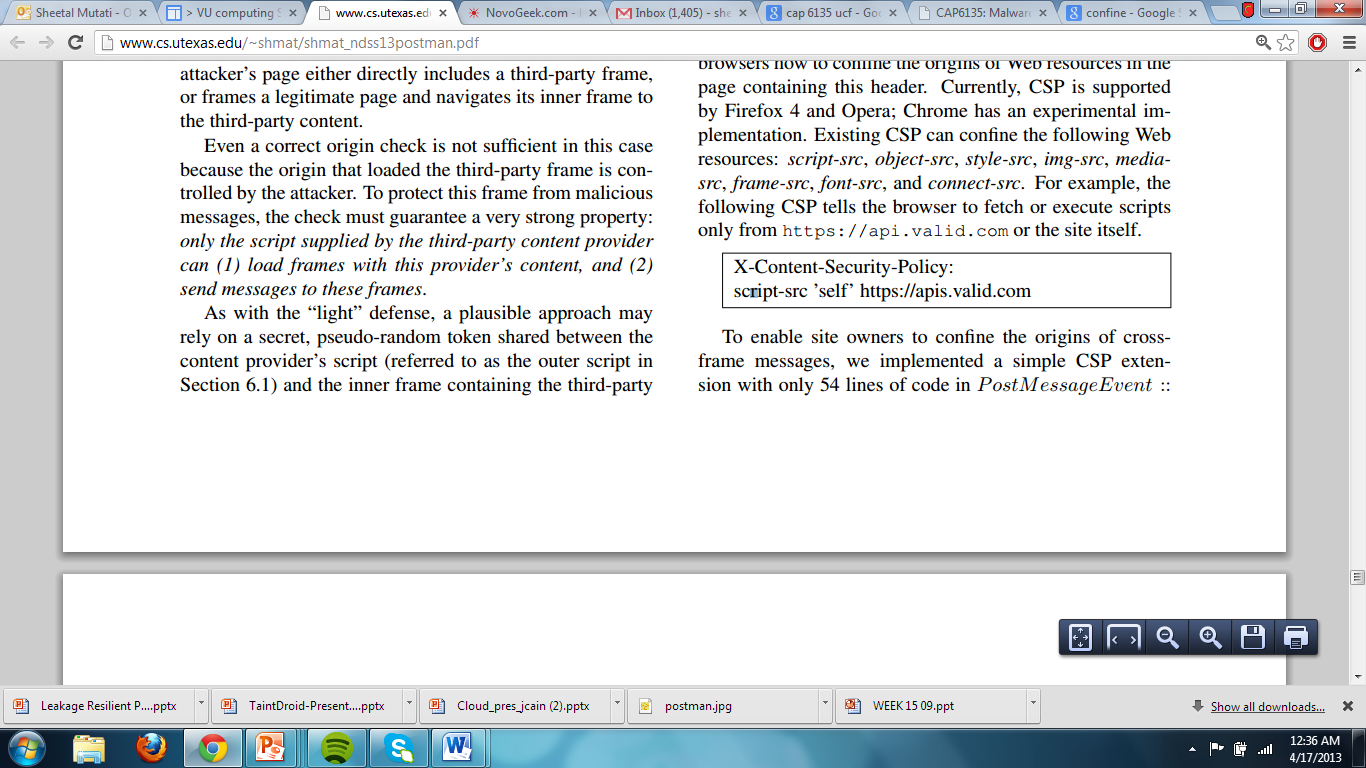 Conclusion
Contribution:

The postMessage mechanism relaxes the same origin policy and delegates the responsibility for checking the source of cross-origin messages from the Web browsers to the implementors of third-party content
Conclusion
Weakness:

The malicious site can navigate the inner frame to a different content (possibly from the same third party) and send messages to the new content

This is equivalent to the “heavy” threat model in which the attacker directly creates frames with third-party content. Token-based authentication does not protect against this scenario

No proper defensive technique mentioned for heavy threat models
Conclusion
Improvement:

Mentioned by Alkhalaf et al:

use automata-based string analysis to verify whether client-side input validation functions conform to given policies
Acknowledgement
Paper:
"The Postman Always Rings Twice: Attacking and Defending postMessage in HTML5 Websites", Sooel Son and Vitaly Shmatikov, NDSS 2013.

Sites:
http://novogeek.com/post/The-need-for-HTML5-postMessage-API.aspx
http://www.w3schools.com/html/html5_intro.asp
[Speaker Notes: Paper:
"The Postman Always Rings Twice: Attacking and Defending postMessage in HTML5 Websites", Sooel Son and Vitaly Shmatikov, NDSS 2013.

Site:]